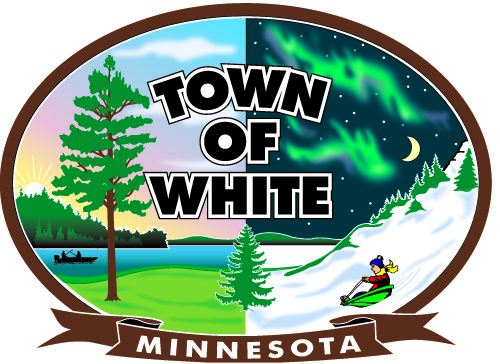 Welcome to the  Town of White Continuation of the Annual Meeting
1
September 10, 2024
Clerk’s & Treasurer’s Report
Prepared by: Jodi Knaus, Clerk & Jessica Forsline, Deputy Treasurer
6:00 P.M. Loon Lake Community Center
Town’s Goals & Objectives for 2024-2025:
Category 1: Facilities Management Strategy: (maintenance, upgrades, long-range use of all assets and liabilities at each facility) (Normal expenditures are not identified in this section such as utilities, supplies, insurance, these are identified in a different section)
Loon Lake Community Center:
Building maintenance and repairs continue to keep the facility in the best condition we can for public use.  A compressor failed which cost $7,780.00 and the boiler will also be replaced at a quoted cost of $19,835.00.  Insurance will reimburse the majority of these costs.  
Rentals continue to increase due to the popularity of the bouncy house/gym rental and because our rates are lower than other venues in the area for weddings and events. We may add other kid friendly attractions in the future.  
Annual operating costs continue to increase but hopefully having more events and expanding recreational opportunities and uses for the building and grounds will increase revenue to off-set these costs. The Board has met strategically and would like to add a dock/fishing pier, remove trees and add private picnic areas with trails and views of the lake, offer overnight camping and other daytime recreational offerings such as a youth recreation area, pickleball, etc.  Branding the building and use of a theme for attracting people to the venue will help increase usage.  
The land swap with Mesabi East School District is almost complete.  The legal documents have been reviewed and will be approved hopefully at October’s Board meeting.  Northern Lights Surveying Company is verifying the plot lines and description of the legals for the exchange.  This will finally release the deed restrictions for use of the building and property.    
The Board continues to look at needs for all Township facilities.  This includes facility improvements, needed upgrades to be compliant with ADA laws and access, and future planning for the Township.
[Speaker Notes: Board is trying to upgrade facilities as budget allows
LLCC and Fire Department will need major roof repairs in the future]
Town’s Goals & Objectives for 2024-2025:
Loon Lake Community Center Facilities Management continued:
Major repairs known that need to be planned and budgeted for in the future include:    
Roof repairs and/or roof replacement
Lighting upgrades to LED & electrical upgrades
Windows, doors, blinds, and other security measures 
Stage padding (the PMSG has offered to pay for this)
The Palo Markham School Group leadership is very open to working with the Town Staff to offer events, contribute to building needs, and continue to promote the community.  The morning coffee events continue to be very successful and the outdoor markets added this summer seemed to be a great hit!
Town’s Goals & Objectives for 2024-2025:
Twin Lakes Recreation Area Facilities Management:
The Picnic Shelters were repaired by Mesabi Masonry this Spring at a cost of $53,123.00.  The upgrades of the new concrete foundations now make one of the shelters ADA compliant and wheelchair accessible. This work also included new metal roofing for the shelters.  New tables were also ordered at a cost of $1,998.00.  
A basketball court was added and Mesabi Masonry installed the concrete foundation at a cost of $5,940.00.  Thanks to the Public Works department for installing the basketball hoop!
A new water softener system was purchased and installed by Culligan at a cost of $3,418.00.  
Work was completed by Public Works at the ballfield.  The scoreboard was upgraded at a cost of $712.00 and a new pitching mound was purchased at  a cost of $663.00.  
Other ideas for improvements are to purchase additional playground equipment and remodel the bathrooms & dressing room areas to better utilize the space. 
Lifeguards were hired through Mesabi East Schools again for the Twin Lakes Beach.  It is getting harder to find enough lifeguards and even this summer the hours at our beach were limited.  If you know anyone who wants to do this next summer, let the office know!
Town’s Goals & Objectives for 2024-2025:
Public Works Facility Facilities Management:  
The new electronic sign has helped us advertise for meetings and events in the Township. If anyone has a public message they would like to share, call the Township office.  
St. Louis County Public Works has vacated the premises. The Township negotiated the St. Louis County Road Maintenance Contract at a new price of $128,200.00 (increased from $85,000).  The increase is due to the Township purchasing the salt/sand which is used on our roads.  In the past, St. Louis County paid for all the salt/sand for both County/Township roads.  Also, the County is allowing us to continue for one more year to get our fuel from their system at a cost savings.  This will be revisited next year.  There is no guarantee this will continue. 
The Township needs to purchase a back-up generator so the crew can easily access the equipment in the buildings.  Without power, the heavy doors are not easy to open manually.  This is a safety issue for our employees.
Fencing was required to be placed around the fuel tanks system at a cost of $7,119.00.  This was a safety issue.  
Austin Miller’s Roofing will be replacing the roof on the salt/sand dome at the Public Works location this Fall at a cost of $111,800.00.  This will be financed over three years through the First National Bank of Gilbert who offered the best competitive rate of 4.99%.
The new Picnic Shelters at Twin Lakes:
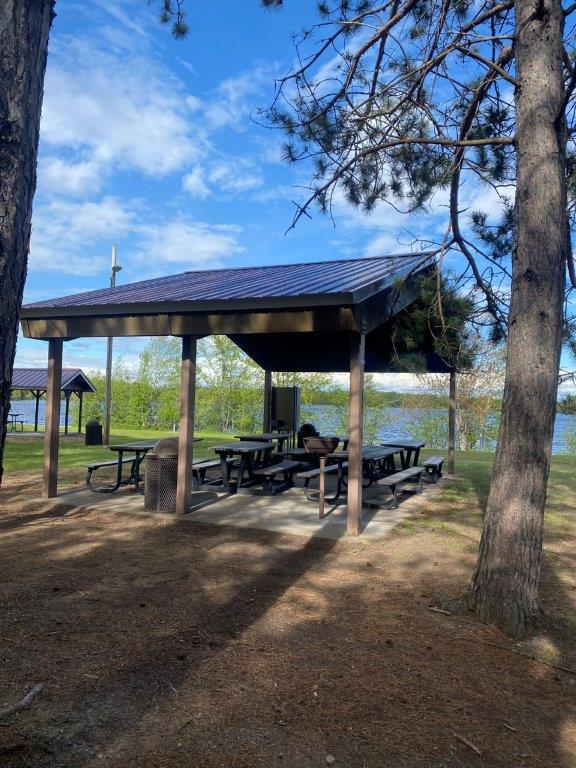 The Basketball Court:
Town’s Goals & Objectives for 2024-2025:
Fire Hall Facilities Management:
The Fire Department is very grateful for the grant funding and donations received to date which have helped provide safety equipment. The Assistance to Firefighter’s Grant awarded in the amount of  $105,580.00 plus a Township contribution of $26,815.90 was used to purchase 18 sets of SCBA’s (harness/backpack, face piece, cylinders). 
The Board approved the purchase of ten new pagers with the Relief Association partnering with the Township to cover half the cost of $7,708.50.  
A huge Thank You to Susie Parkhurst for all of her volunteer work in getting the Fire Department grant funding over the last few years for equipment.  We are extremely grateful for this!  
The Fire Hall recently sustained damage due to the water table rising and the sewer backed up into the building.  This is being covered by insurance but major repairs are in progress to drywall, flooring, cabinetry, and fixtures.  An ad in the East Range Times was out this week seeking quotes for the repairs from qualified insured contractors.  This event also prompted the Town Board to take emergency action and approve a new septic system to be installed at a cost of $30,500.00.  The system serves both the Public Works and Fire Hall facilities.  JBN, Inc. out of Mt. Iron was selected to design the new system and installation will begin in the next few weeks.  
The Department has requested more storage space and the Board is looking at adding an additional building at the Public Works/Fire Hall location.  For now, the Fire Department is using a portion of the Public Works building to store the brush truck and trailer.
Town’s Goals & Objectives for 2024-2025:
City/Town Government Center Facilities Management:
The City of Aurora conducted a Facility Management Study which resulted in a $4 million price tag on repairs/additions to the City/Town Government Center.  The Township pays 20% of all building costs per the agreement in place.  The City/Town Government Center needs new flooring, lighting, electrical, windows, technology upgrades, and a fire suppression system. The meeting conference room with no secondary exit is a safety issue and for voters to have to come to the second floor isn’t entirely convenient either.  The City/Town will be meeting in the future to discuss next steps, including if the building will be remodeled or if offices will be relocated to a different place for both the City/Town in the future.  A concept of a shared facility for administration, public safety, and other government entities has been discussed and may be worth pursuing for the future needs of the communities.     
Cemetery Upgrades: 
An additional columbarium was installed and it looks so beautiful!  The Township used ARPA funding for this purchase.  The total cost with the base and benches was $52,290.00.    
 Maintenance work was completed on the original columbarium at a cost of $3,100.00.  
Cemetery rates were increased for the first time in many years.  The price of a grave site for purchase is now $500.00; columbarium niches are $1000 to $1500 and include burial; ground burial rates are as follows:
Grave:  $500 through October 31 and $600 November 1st through April 30th
Cremains:  $300 through October 31 and $400 November 1st through April 30th
Weekdays after 1 pm, weekend and holiday burials are an additional $500
The New Columbarium at Rauha Cemetery:
Town’s Goals & Objectives for 2024-2025:
Category 2:  Organizational Development (personnel, 	policies, training, technology, grants)
PERSONNEL UPDATE:
This past summer, we hired two laborers in Public Works and an Office Intern at $16.00 hour not to exceed 67 shifts for these workers.  Thanks to Ethan Douglas, Ty Laugen, and Kora Forsline for doing a fantastic job!  
We have three Elected Officials with an Election each year (Craig Anttila’s term expires this year and he is the only one who filed for Office. 
Election Day is Tuesday, November 5, 2024.  There is a copy of a Resolution 2024-019 passed by the Board on August 12, 2024 in your packets.  This Resolution authorizes the ballot question for the voters at this next election:  Shall the first Tuesday after the first Monday in November in even-numbered years be designated as the date of the White Township election?  Yes or No
If this question passes, the adoption of the November election date in even- numbered years changes the terms of the elected officials from three years to four years, and gives the Township substantial financial savings because an election would be held every other year instead of every year.     The next Township election would be held in 2026.  Election judges are hard to find!  If you want to become an election judge or know anyone who may be interested, contact Jodi Knaus.
Town’s Goals & Objectives for 2024-2025:
Category 2: Organizational Development continued (personnel, policies, contracts, training, grants, technology):
Policies Updates:
The Township passed a  moratorium ordinance on the sale of THC products within the Township until January 1, 2025.  The State has until this date to define the law and guidelines.    
The legislature passed many new laws in 2023 affecting the personnel policies such as the Earned Safe and Sick Time Law effective January 1, 2024 and the Paid Family and Medical Leave Law effective January 1, 2026. These laws have financial impacts on the budget.     
Contracts Updates:
The annual Propane Contract was renewed with Como Oil – price is currently $1.529 per gallon (this is a reduction from last year’s price).  
The five year garbage contract with East Mesabi Sanitation is costly.   Garbage bag prices help cover tipping fees. By 2027, it will cost $136,265.88 annually plus the cost of the bags.  How do residents feel about this service?  We are billed for all 647 households in the Township and aren’t sure everyone uses the service.
Town’s Goals & Objectives for 2024-2025:
Category 2: Organizational Development continued (personnel, policies, training, grants, technology):
TECHNOLOGY GRANTS & PROJECT UPDATES:  
Mediacom will be installing fiber along 375 homes/locations serving areas along the South side of Embarrass Lake, Cedar Island Lake, Eshquaguma Lake, Bass Lake, Lost Lake, and some areas to the West of Eshquaguma Lake.  Consists of 33.4 miles of fiber network coming off existing Mediacom fiber network along Highway 135 and another from Hutter Road.  Completion of construction is estimated June 2025.  Broadband continues to be a challenge in our area.  
The Township will be working on establishing a franchise license for technology companies in the near future which would help provide oversight and control over how, where, and when utility companies install infrastructure on our roads and in ditches.  
The Town’s main focus will be on our own land and facilities and how we can generate more tax base and revenue.  The Township signed a contract with the MN DNR to log off a 40-acre parcel on Road 51 which can be used either as a gravel source or a housing development.  The Township has also withheld from sale tax forfeited properties in Pineville to look at housing opportunities.  There is a substantial need for housing in the area.
Town’s Goals & Objectives for 2024-2025:
OTHER GRANTS & PROJECT UPDATES:
The Township continues to apply for grants for our roads and facilities and does the best job we can to be fiscally responsible with the levy funds and appropriations coming into the Township. We will continue to apply for grant funding through IRRRB, MN DNR, and federal funding as they become available.  Unfortunately, to resurface a road, build a new facility, or do major building repairs it costs too much money – for these types of projects it makes more sense to get approval for and apply for a General Obligation Bond or long term loan.   
Curt Anttila has been assisting the Township with the Strategic Planning process and has been a leader in the East Range Housing Institute representing the Township.  It has been determined the Town’s focus for the next five to ten years will be on increasing revenue through recreational opportunities at our facilities and increasing housing that will generate more tax revenue for the Township.
Town’s Goals & Objectives for 2024-2025:
Category 3:  Operations/Infrastructure Strategy (roadway improvement schedule, water/wastewater infrastructure & services, and equipment)
ROAD Projects for 2024-2025:
In April 2023, a disaster was declared and the Township roads sustained substantial damages due to flooding.  We are still working with FEMA & the State of MN on further mitigation in those areas.  Damages in the amount of $109,256.37 was paid by FEMA.  The final administrative costs of $3,977.62 will be paid when all mitigation is complete.    
Three Single T Curves were constructed in 2023 off Highway 100 by St. Louis County (Highway 100 at Road 37, Highway 100 at Loop 36, and Highway 100 at Road 45).  These changes resulted in a reduction of .30 mile of township road ownership.  The legal work  needs to be completed for abandoning these road sections and transferring the land to the property owners.    
The Township had budgeted for 20,000.00 in dust control for 2024.  Unfortunately, with all the rain and road damages dust control has not been applied yet and will probably be cancelled for this year.  We also contracted with St. Louis County in 2024 for aggregate crushing for 25,000 tons at $3.20 a ton at a cost of $83,700.00.  
The June 18, 2024 flooding/weather event caused damage to 40 locations at an estimated $300,000.00 in damages.  Several culverts were replaced and many washouts occurred.  Almost three months later, we are still doing repairs and mitigation.  Administration will meet with FEMA next week to begin the reimbursement process.
Town’s Goals & Objectives for 2024-2025:
Category 3:  Operations/Infrastructure Strategy continued: (roadway improvement schedule, water/wastewater infrastructure & services, and equipment):
Water/Wastewater:
The City of Aurora and Town of White along with the East Range Water Board continue to move the Water Project forward.  
A new water plant will be located in Aurora next to the water tower; Magney  Construction is on site and the plant is coming along well.  
The intake structure/water source is located at Lake Mine.  Utility Systems of America has been working all summer installing the watermains through Pineville and across the lake to Scenic Acres.  
Scenic Acres will be connected to city/town water utilities as part of this Project by the end of 2024.  Letters and applications to connect will be sent out to those residents very soon.  The cost to connect is $1,000.00 per household.  
Total Project Cost Estimate is $30 million with inflation; Estimated Township and City contributions up to $5 million (88% City/12% Town) which would be paid back by utility rates.  
Bolton & Menk was awarded the Construction Management contract for the final phase of the Project.  David Drown Associates is the Financial Advisor and Fryberger Law is the legal advisor for the project.  
Community Outreach meetings will continue to be held as the Project moves forward.  The Town’s website contains Water Board minutes and other pertinent information regarding the Project.  Bolton & Menk also has a Project website with the most up to date information:  https:/tinyurl.com/ERWBScenicAcres
Town’s Goals & Objectives for 2024-2025:
Category 3: Operations/Infrastructure Strategy continued:
EQUIPMENT:
A 2024 Mack Tandem Truck has been ordered at a cost of $300,683.00 financed over three years
We have a projected equipment replacement plan in place through 2027.  
In addition to the replacement schedule in place, Public Works would like to purchase a Lowboy and Skidsteer (ASV) in the near future.
Are there any questions before we move to the financial slides of Category 4?
Town’s Goals & Objectives:  Category 4 – Financial 2024 YTD Cash Balance Review
Category 4-Fiscal Sustainability 2024 Cash Balance YTD
Category 4-Fiscal Sustainability: 2024 Receipts YTD Compared to 2023
Category 4-Fiscal Sustainability continued: 2024 Disbursements Comparable
Investments Breakdown:
Investments Total 2024 YTD:
Severance Savings	4.59%		$127,178.98
(This account is reserved for employee severance)
Gilbert Bank CD #6795 @ 4.25%		$303,756.18
Gilbert Bank Savings 	.4%	 		$234,127.33
Gilbert Bank CD #6939 @ 4.25% 	        $203,989.26
Gilbert Bank CD #6938 @ 4.25%	        $219,463.68
Gilbert Bank CD #7075 @ 4.25%          $337,979.52
Gilbert Bank CD #7144 @ 5.16%		$380,216.11
Total 2024 Investments:		       $1,806,711.06
Total Cash & Investments:	       $3,608,286.51
Category 4 - Fiscal Sustainability Continued:  Indebtedness
Category 4 – Fiscal Sustainability Continued:Budget Balance Trend (not including investments) 2010-2024 YTD
Category 4 – Fiscal Sustainability Continued:Disbursements vs. Receipts 2010-2024 YTD
Category 4 -  Past Levy Amounts Collected
Category 4 -  Levy Certification Due 9/30/24:
Current Levy Amount:  $1,457,393.00
For 2024-2025, the Township needs to be very conscientious of the spending due to the loss of the annexation revenue (estimated $400,000.00 a year) and the loss of the Taconite Production Tax revenue ($106,000 on average yearly) due to the increase in the market value of the housing in our area.  With the loss in revenue plus the increases in costs, the Township needs to think of ways to increase our tax base and revenues.  
Motion to Accept the Clerk & Treasurer’s Report
Board now needs a motion by the voters to adopt the 2025 Levy according to the chart listed below:
0 percent increase = $1,457,393.00 = no increase
1 percent increase = $1,471,966.93 = $14,573.93 increase
2 percent increase = $1,486,540.86 = $29,147.86 increase
3 percent increase = $1,501,114.79 = $43,721.79 increase
4 percent increase = $1,515,688.72 = $58,295.72 increase
5 percent increase = $1,530,262.65 = $72,869.65 increase
Proceed to Other Business:  
Motion to adjourn the Annual Meeting